Выпускники школы-гимназии №4
им. Л.Н Толстого
представляют
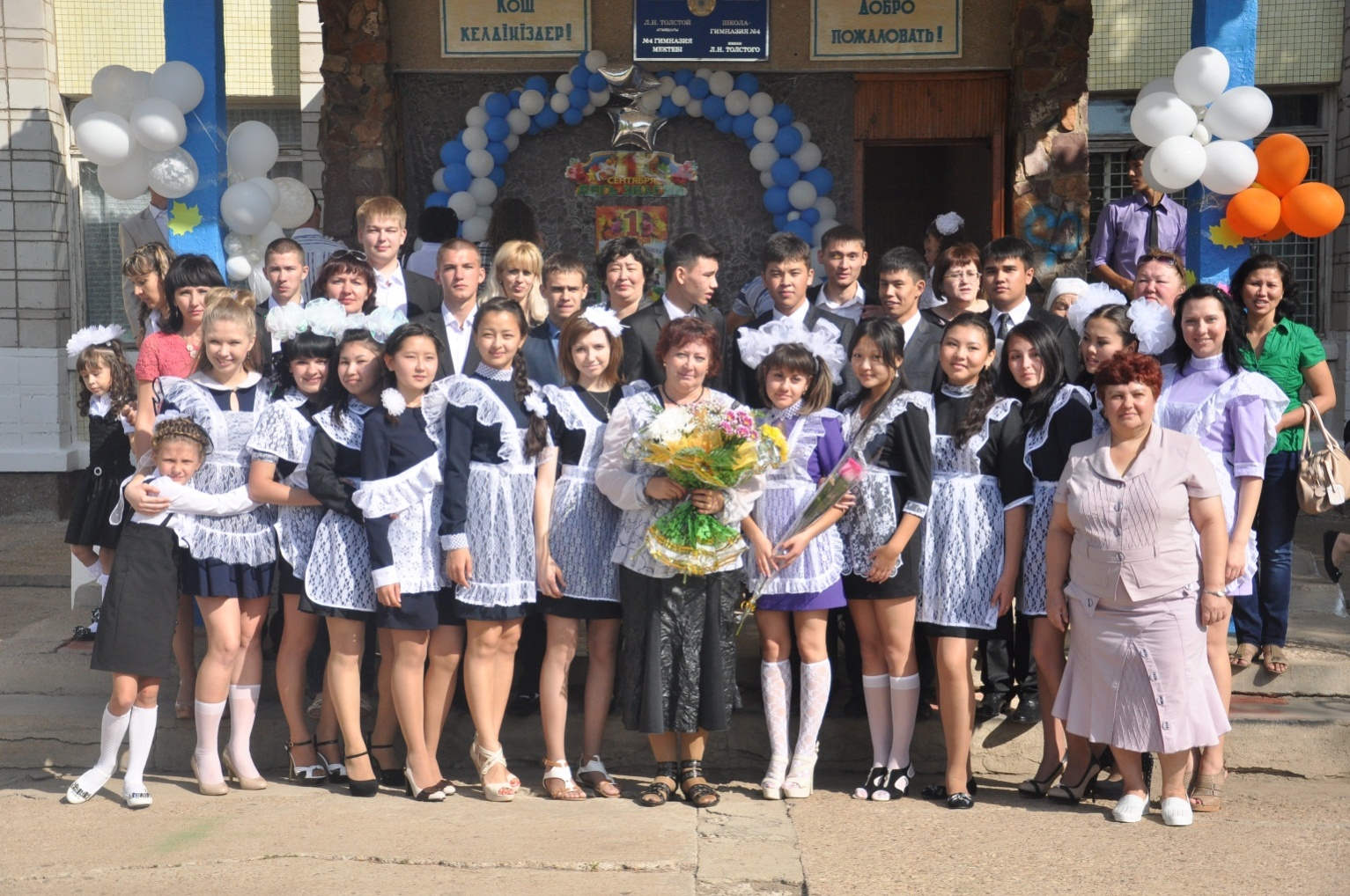 ИНФОРМАЦИОННЫЙ ПРОЕКТ
Блок 4. Русский язык
В сердцах
Сказать или совершить поступок в порыве раздражения, рассердившись.
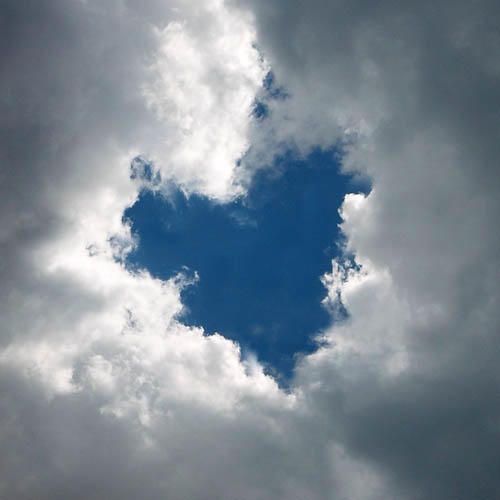 Кошки скребут на сердце
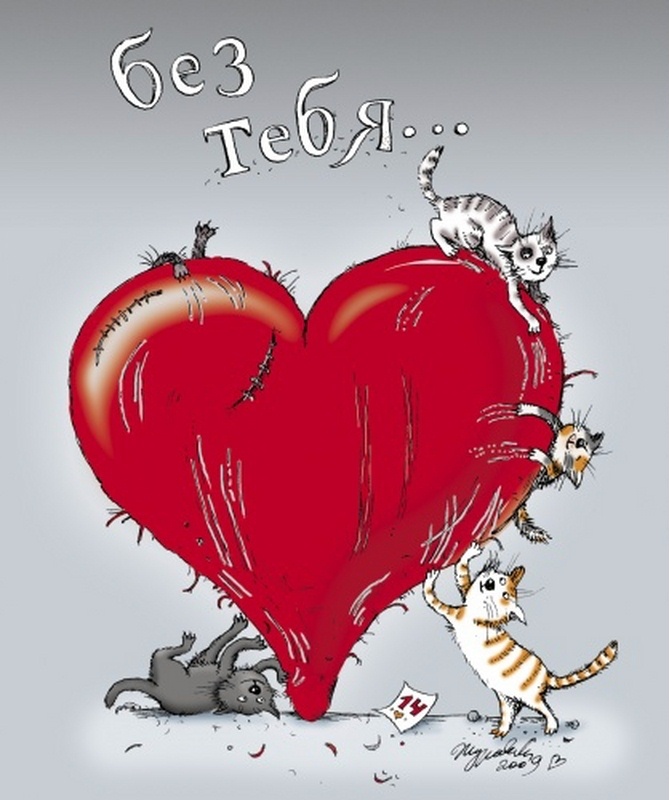 Беспокойство, предчувствие чего–то плохого.
Положа руку на сердце
Выражение крайней искренности и честности.
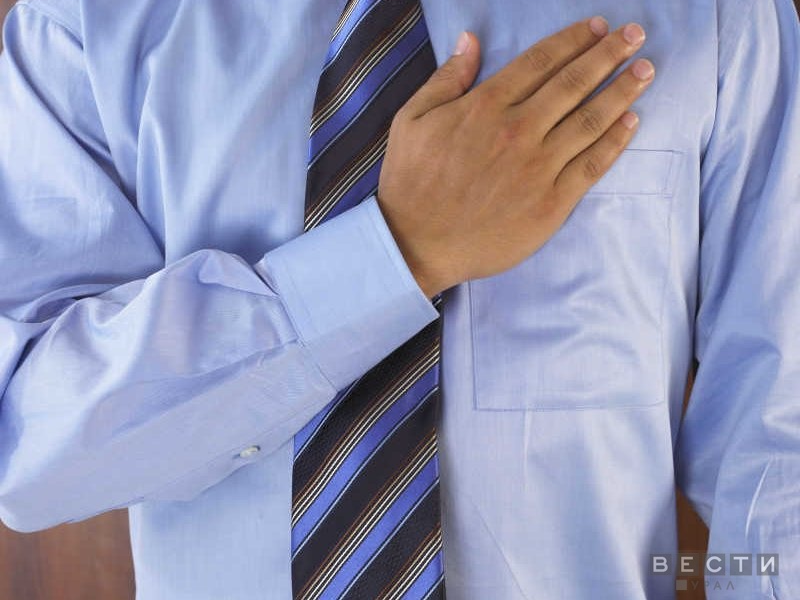 Сердце кровью обливается
Выражение сильной печали, сострадания, жалости к кому-либо.
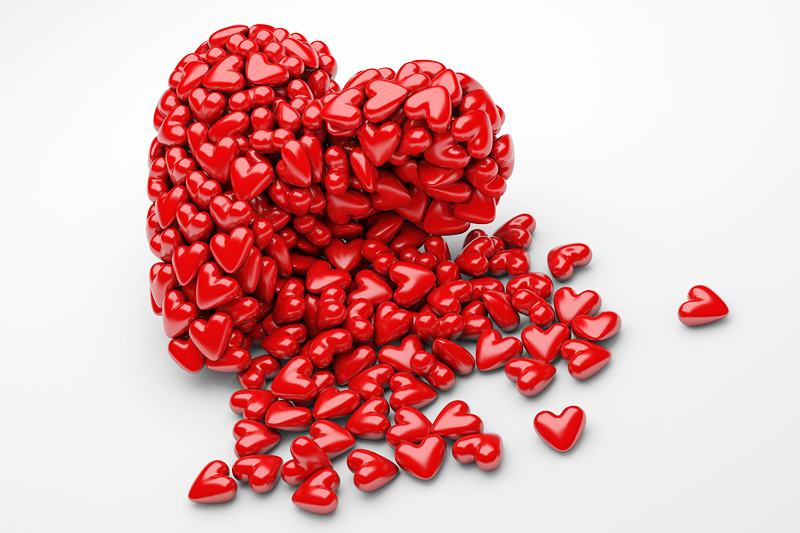 Сердце не лежит
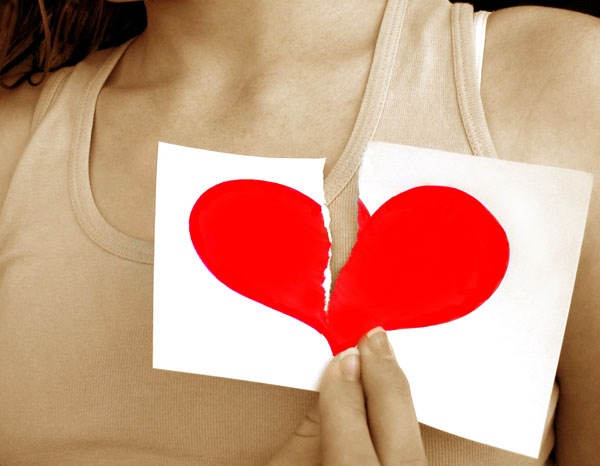 Нет доверия, симпатии или желания что-то делать.
Скрепя сердце
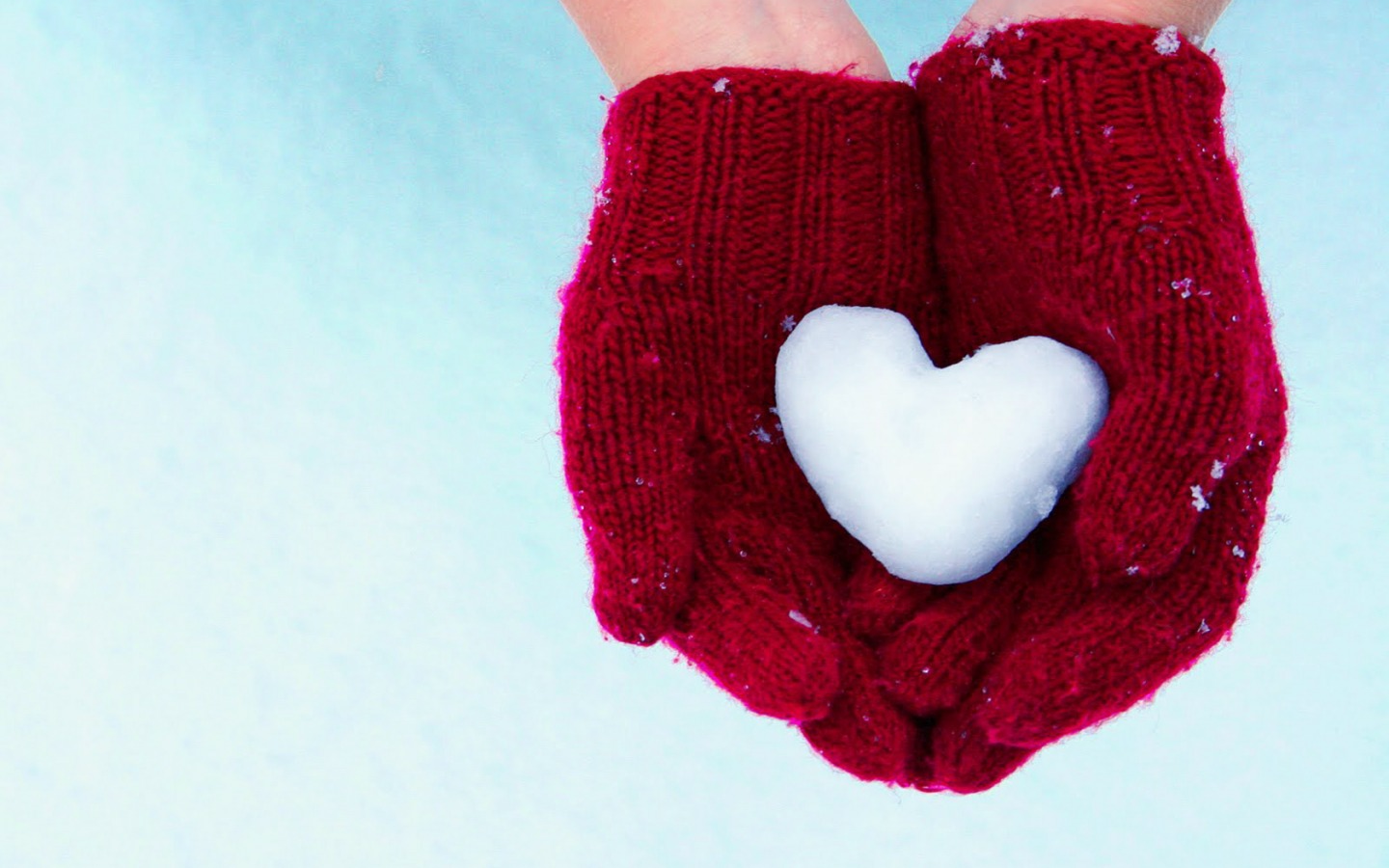 Делать что-то с большой неохотой, вопреки своему желанию.
Золотое сердце
О добром, отзывчивом человеке, который всегда готов прийти на помощь.
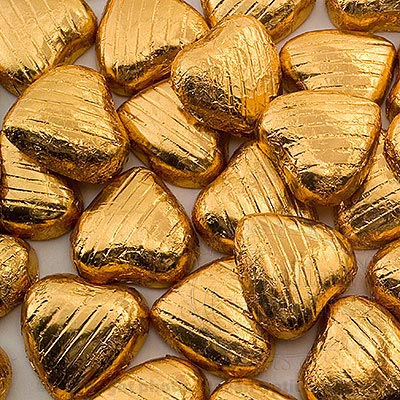 От всего сердца
Желание помочь другому человеку, не требуя ничего взамен.
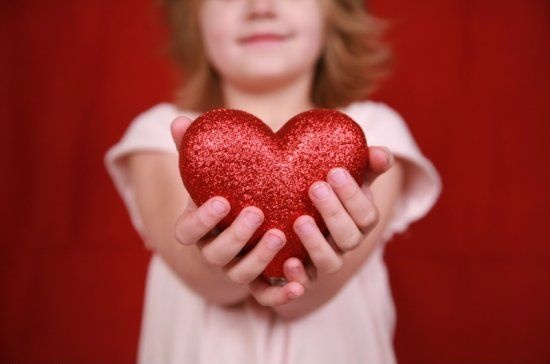 Принимать близко к сердцу
Сильно переживать, страдать, волноваться.
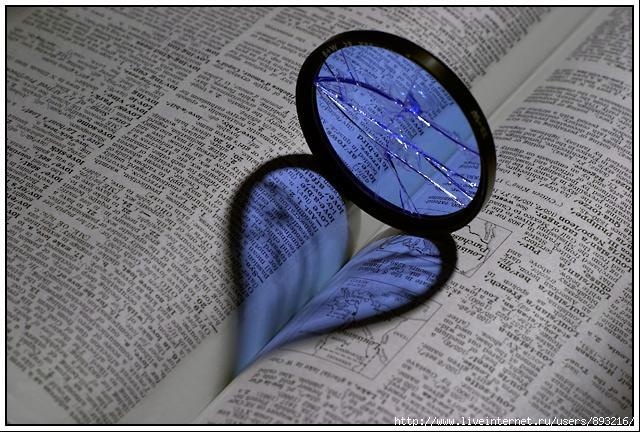 Разбить сердце
Сделать кого-то несчастным, не оправдать надежд.
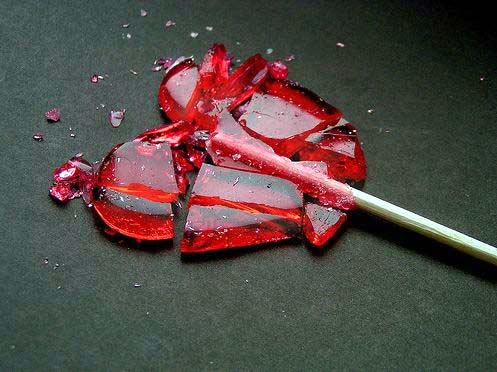 Сердце замирает
Когда охватывает сильное волнение, тревога или страх.
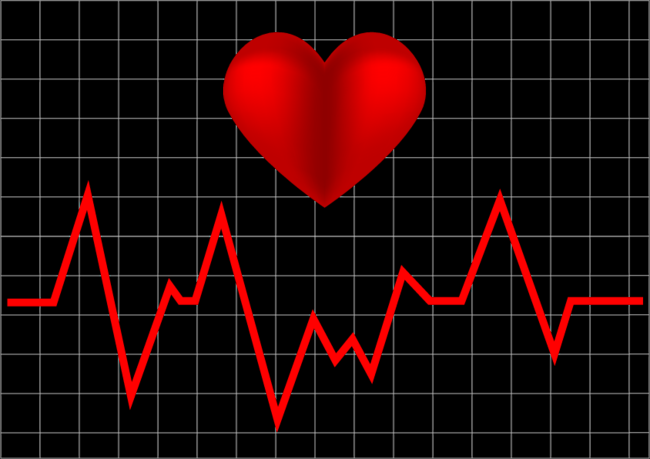 Сердечная дружба
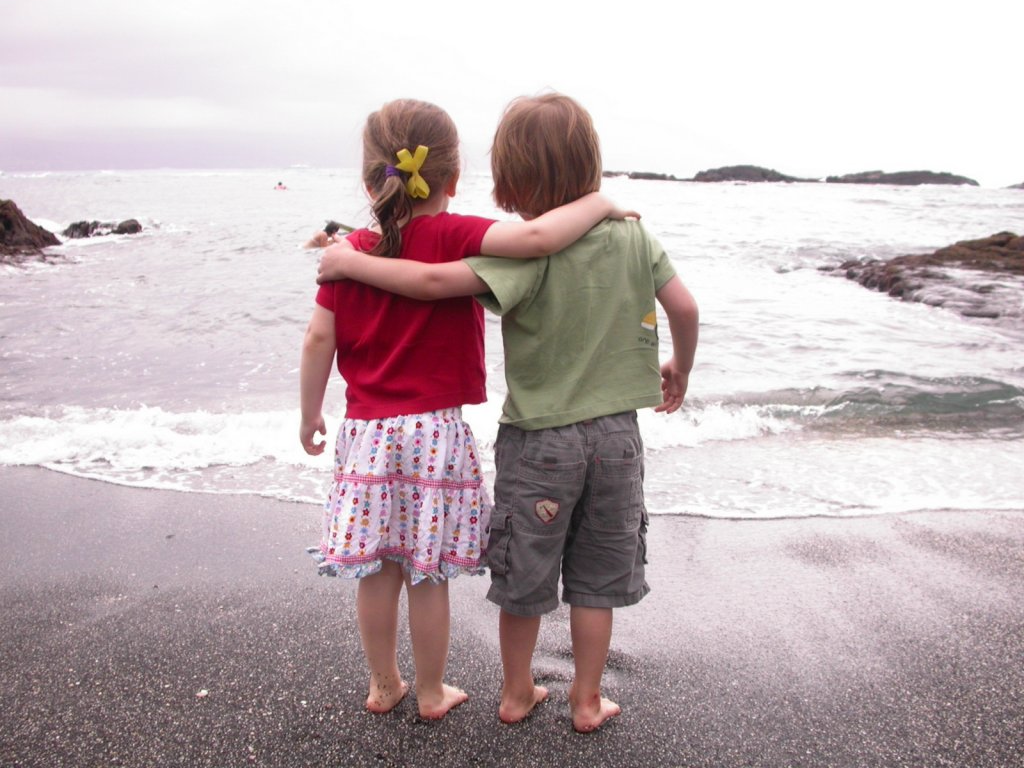 Близкие взаимоотношения между двумя людьми.
Пословицы и поговорки
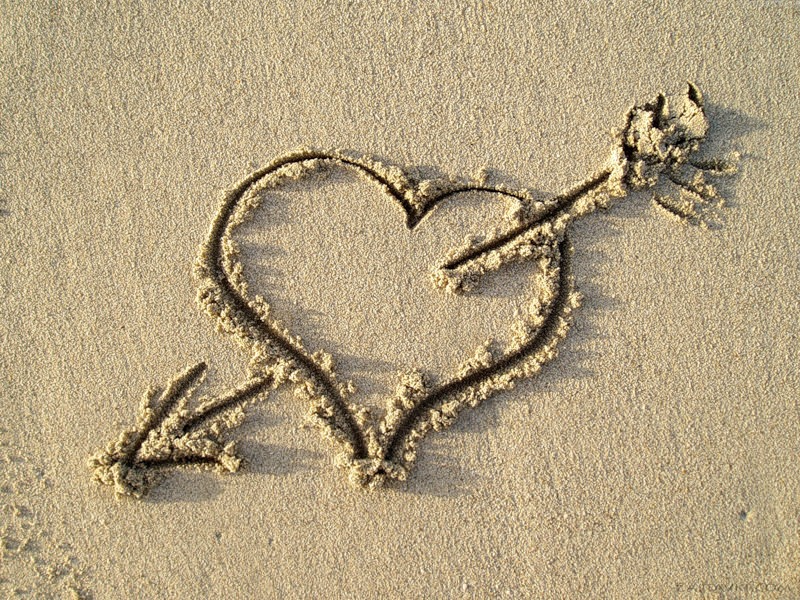 Дай сердцу волю - …
Сердцу…
Открытому сердцу…
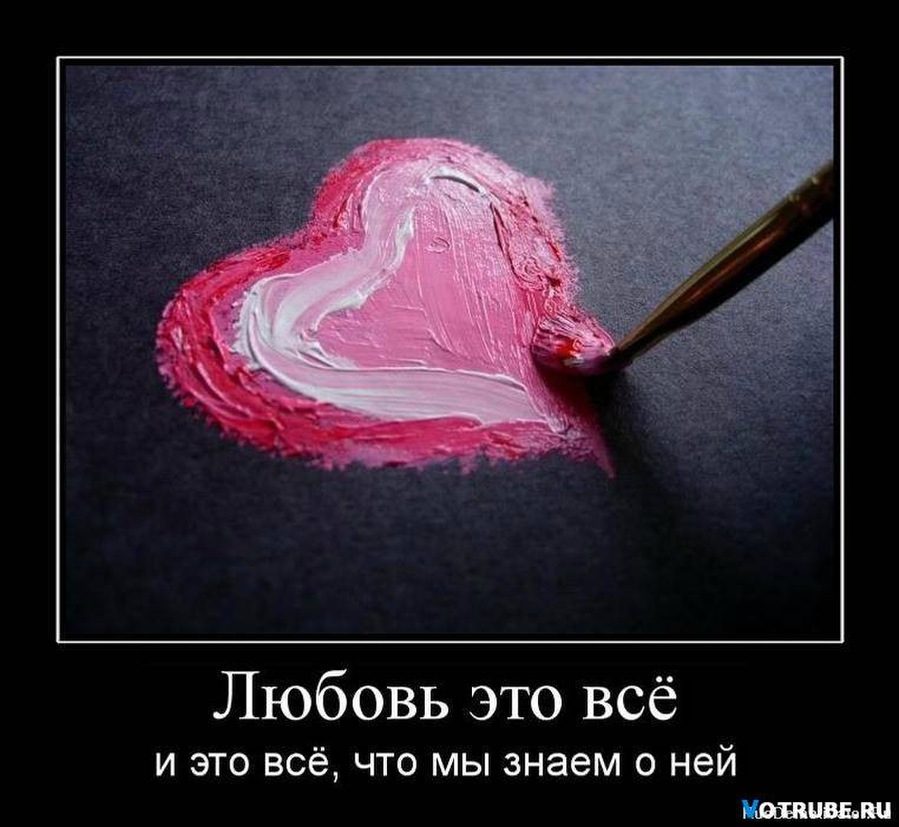 а) …не прикажешь.
 б) …дорога открыта.
 в) …заведет в неволю.
Вопросы
Почему, когда мы слушаем или исполняем гимн Республики Казахстан, мы прикладываем руку к сердцу?
Как вы понимаете выражение «орлиное сердце»?
Как вы понимаете высказывание: «Когда забьется сердце — разум умолкает»?
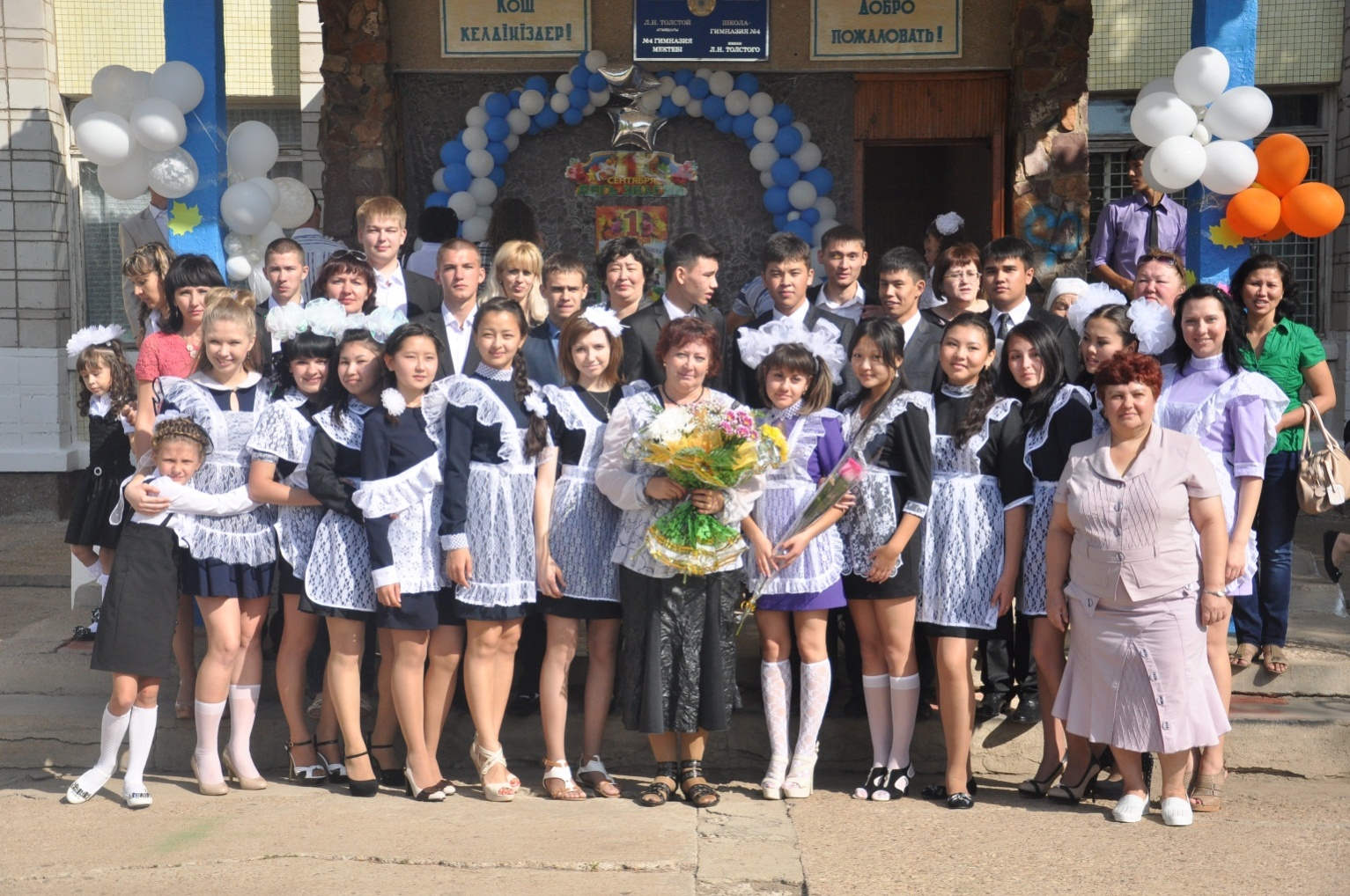 Урок самопознания 
для учащихся 5-х классов
«Законы Жизни –
 в сердце Человека»
31.10.2012